Influences of North Pacific Ocean domain extent on the western US winter hydroclimatology in variable-resolution CESM
Few studies have assessed how the choice in the location and extent of the refinement domain in variable-resolution enabled Earth systems models may influence model fidelity in representing the hydrologic cycle, particularly in the western United States.  We address this gap by developing a series of variable-resolution grids with fixed refinement resolution (28km) and latitudinal extent, yet different longitudinal extents over the North Pacific and assess the influence of refinement domain size on both upstream (e.g., atmospheric river genesis and transport) and downstream (e.g., topographic resolution implications for precipitation magnitude and phase) hydrologic cycle processes of the western United States.
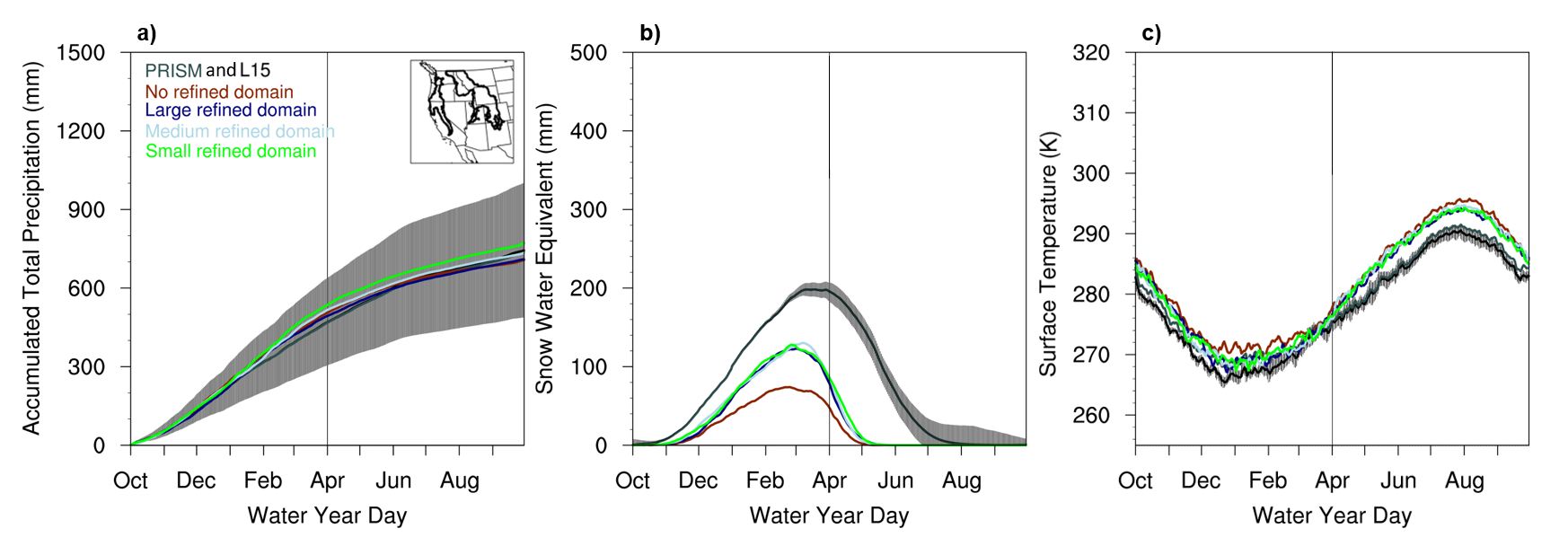 Isolating Earth system model fidelity in representing the hydrologic cycle across resolutions has important implications for questions surrounding the scale-awareness of sub-grid-scale physics parameterizations (e.g., convection and microphysics) and implications for the interpretability of future changes in the hydrologic cycle for water resource management (e.g., changes in storm behavior such as precipitation magnitude and phase).  More practically, this work also shows that a core-hour saving of ~30% can occur when running the Earth system model with a refinement domain that is smaller yet comparable in historical hydroclimate representation skill than a much larger refinement domain.
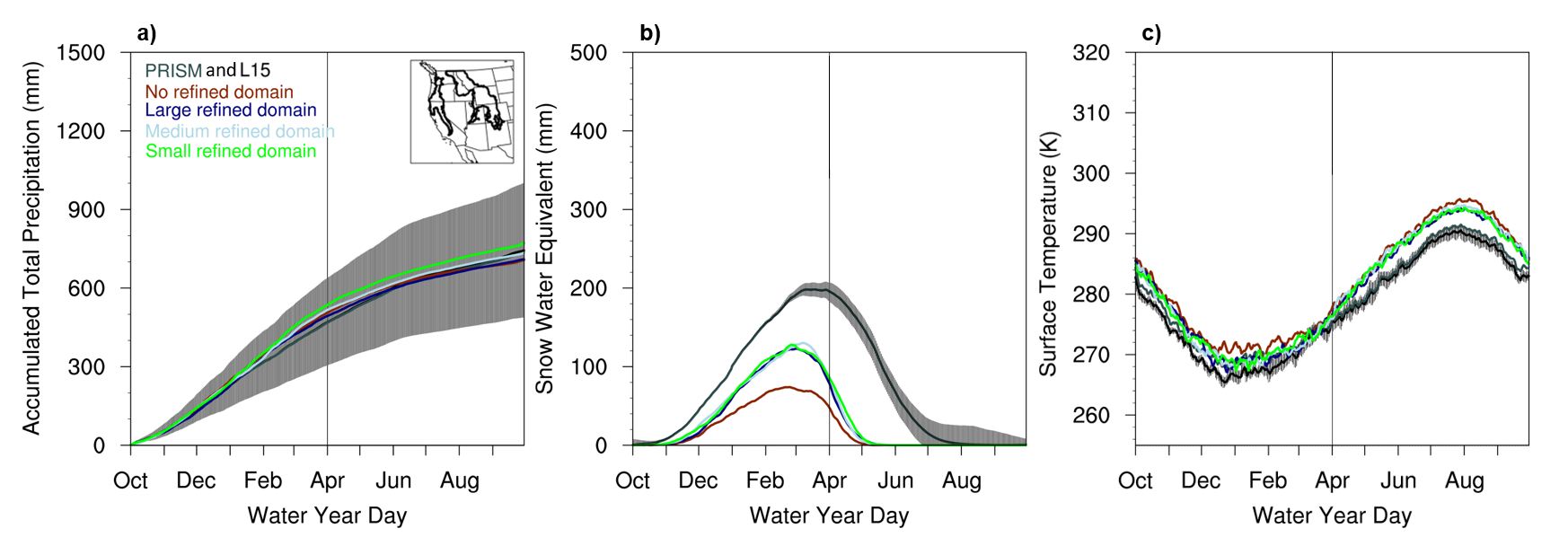 Three variable-resolution Community Earth System Model (VR-CESM) simulations are assessed for sensitivities to refinement domain size and compared with a standard 1-degree CESM simulation and widely used reanalysis products (e.g., ERA5, Livneh, 2015, and PRISM) over a 30-year climatology (1985-2015)
More extensive refinement of the Western Pacific reduces the integrated water vapor transport bias to the western US, however, topographic resolution and land-surface model choice have greater influences on simulated hydroclimatology than refinement domain extent
Given minimal dependence of simulated western US hydroclimate on refinement domain size over the North Pacific we advise future VR-CESM studies to focus grid resolution on better resolving land-surface heterogeneity
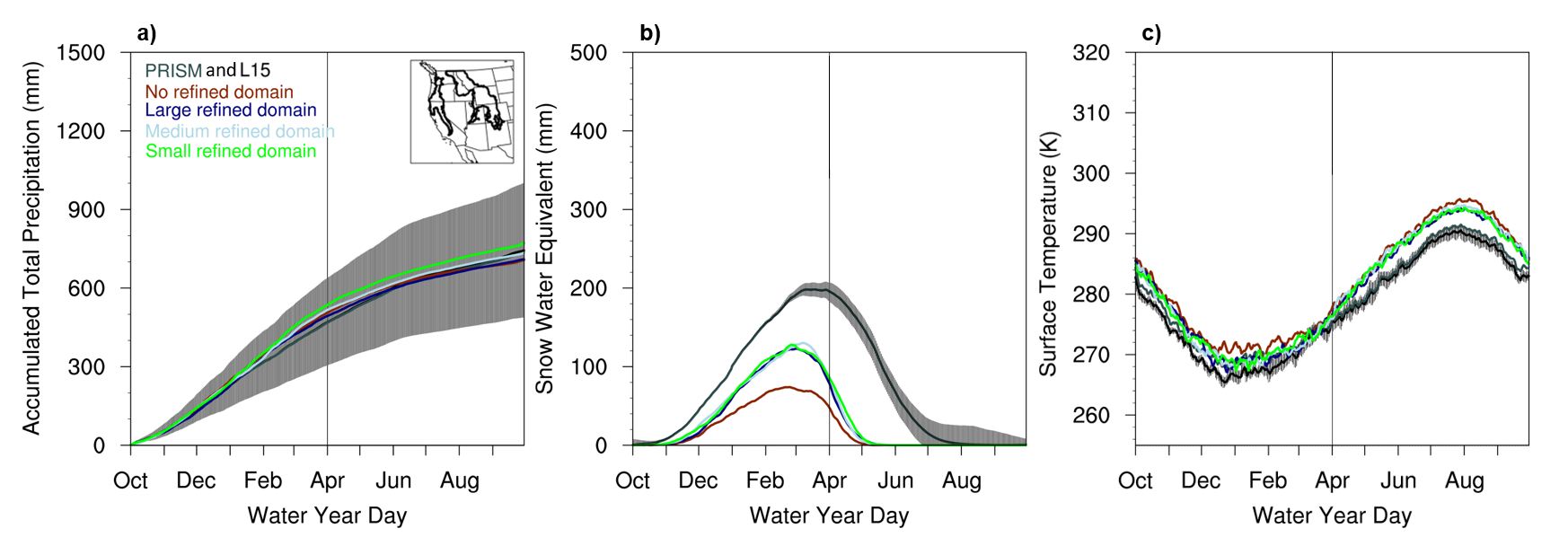 Rhoades, A. M., Jones, A. D., O'Brien, T. A., O'Brien, J. P., Ullrich, P. A., & Zarzycki, C. M. (2020) “Influences of North Pacific Ocean domain extent on the western US winter hydroclimatology in variable-resolution CESM”. Journal of Geophysical Research: Atmospheres, 125, e2019JD031977. https://doi.org/10.1029/2019JD031977
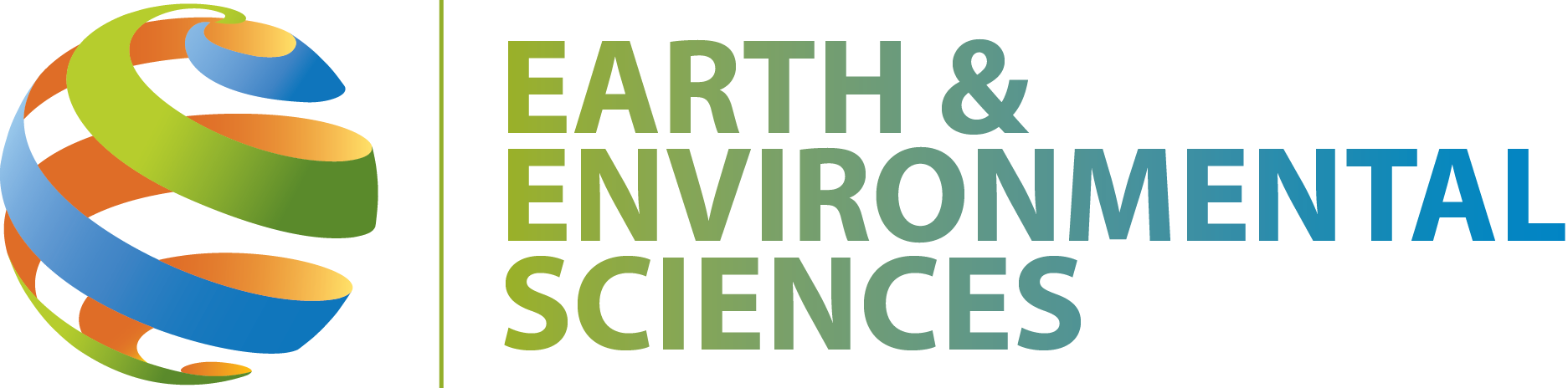 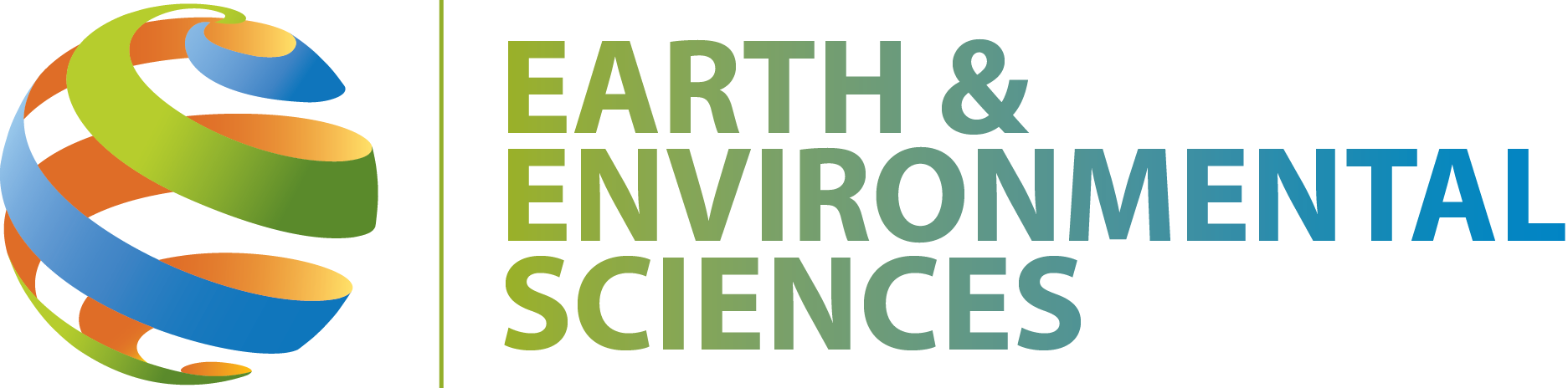 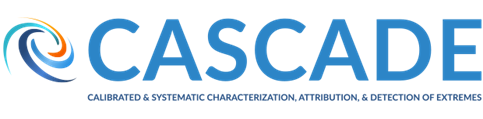 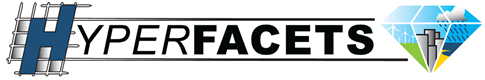